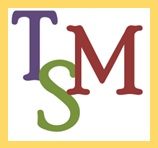 Governing Body Meetings DATES 2023- 24
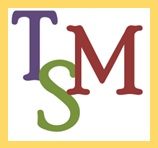 Governing Body Meetings Attendance 2023- 24
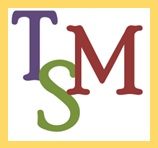 Governing Body Meetings Attendance 2023- 24
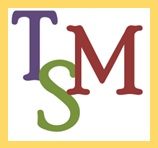 Governing Body Meetings Attendance 2023- 24